COMPLEMENTARY FEEDING
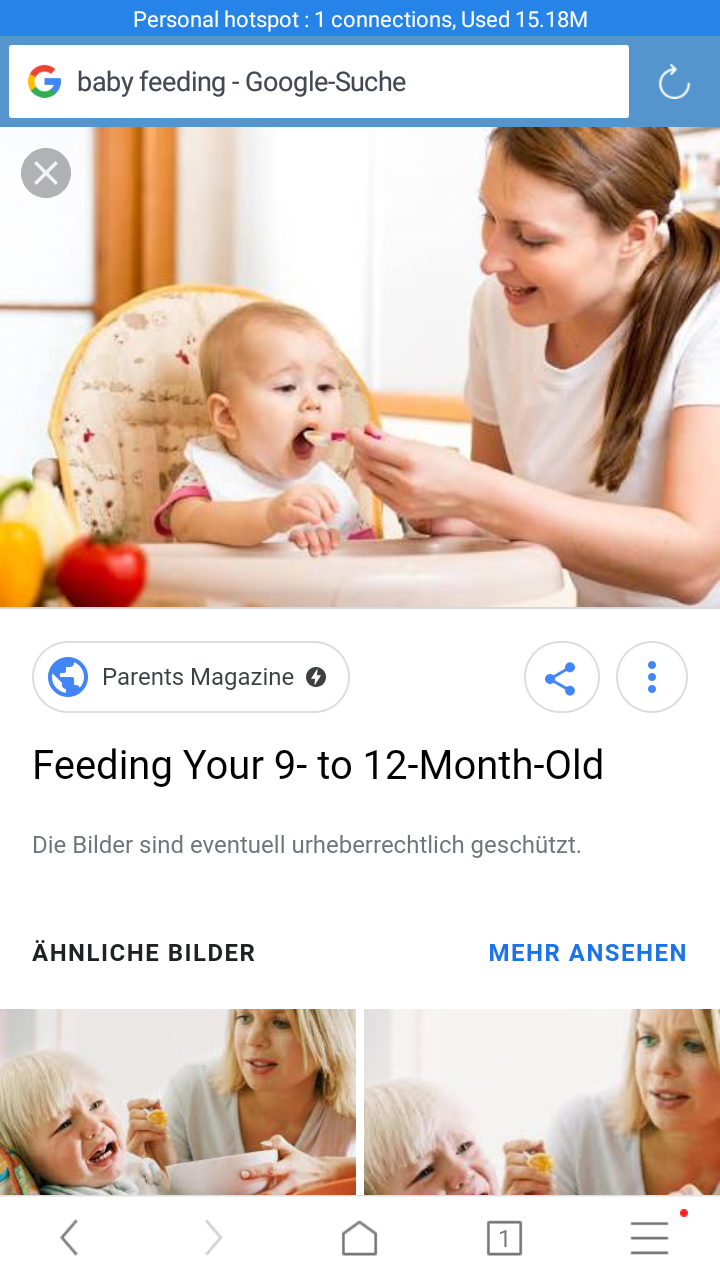 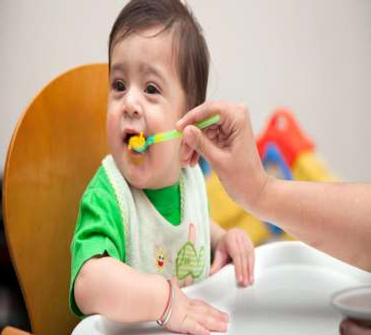 INTRODUCTION
Breast feeding alone is adequate to maintain growth and development up to 6 months. And complementary feeding should be given to maintain their growth and development according to age.
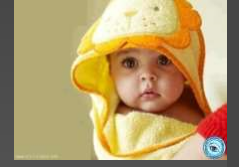 DEFINITION-
Complementary feeding or weaning is the process of giving an infant other foods and liquids along with breast milk after the age of 6 months as breast milk alone is no longer sufficient to meet the nutritional requirements of growing baby.
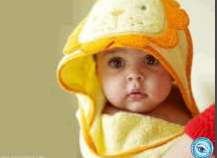 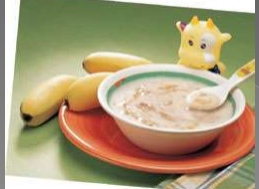 Why start at six month
-Infant’s intestinal tract develops immunologically with defence mechanisms to protect the infant from foreign proteins. 
 The infant’s ability to digest and absorb proteins, fats, and carbohydrates, other than those in breast milk increases rapidly.
 The infant’s kidneys develop the ability to excrete the waste products.  The infant develops the neuromuscular mechanisms needed for recognizing and accepting variation  the taste and color of foods.
What are the sign that baby is ready for complementary food
Hold his/her head straight when sitting down. 
 Opens his/her mouth when others eat
  Is interested in foods when others eat. 
 Receives frequent breast feed but appear hungry soon after.
  Is not gaining weight adequately.
Preparation for weaning food
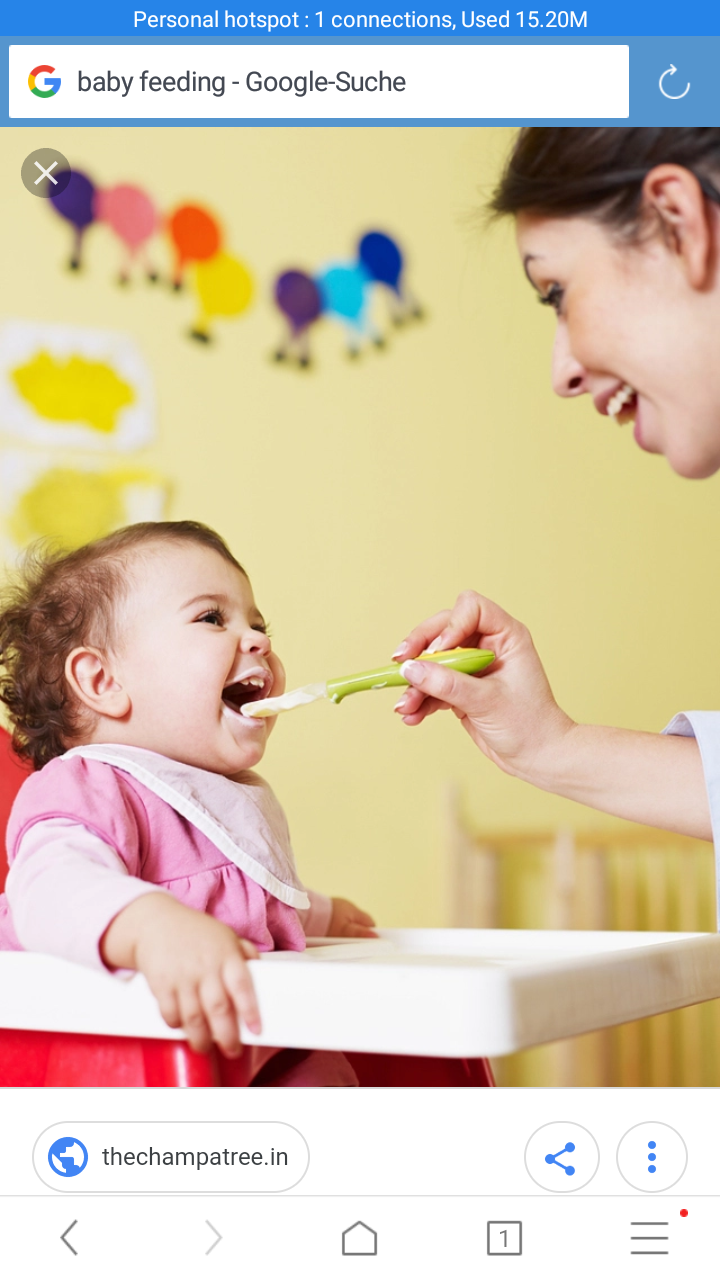 Wash hands. 
 Keep food in clean utensils.
  Cook food thoroughly. 
 Keep food at safe temperatures.
  Use safe water.
  Give freshly prepared food.
  Keep the cooked food covered.
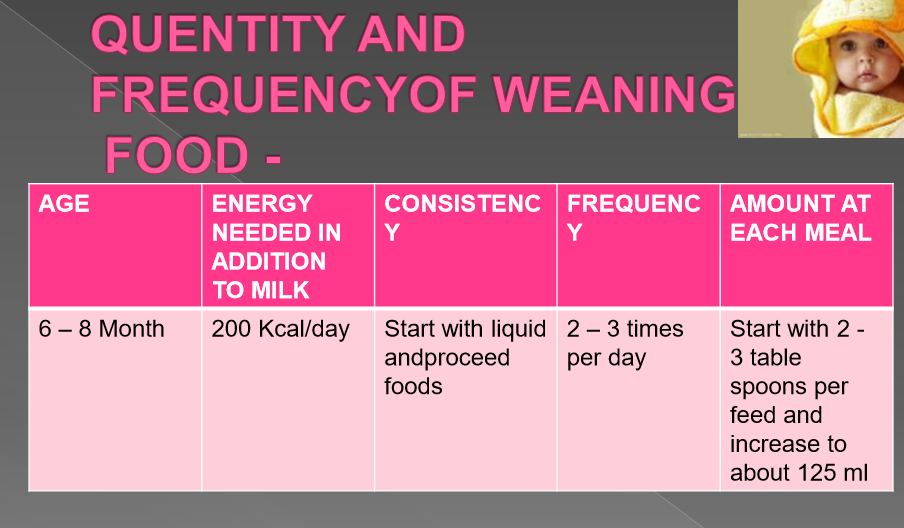 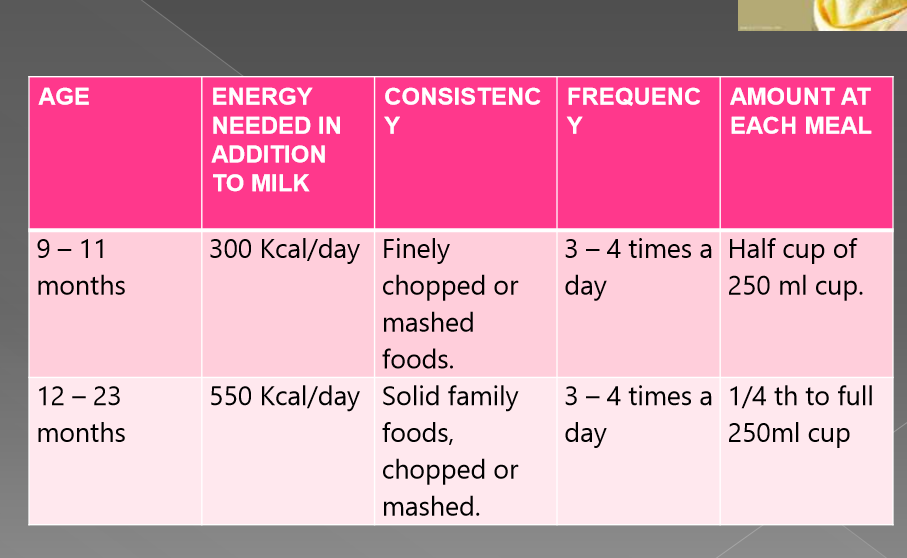 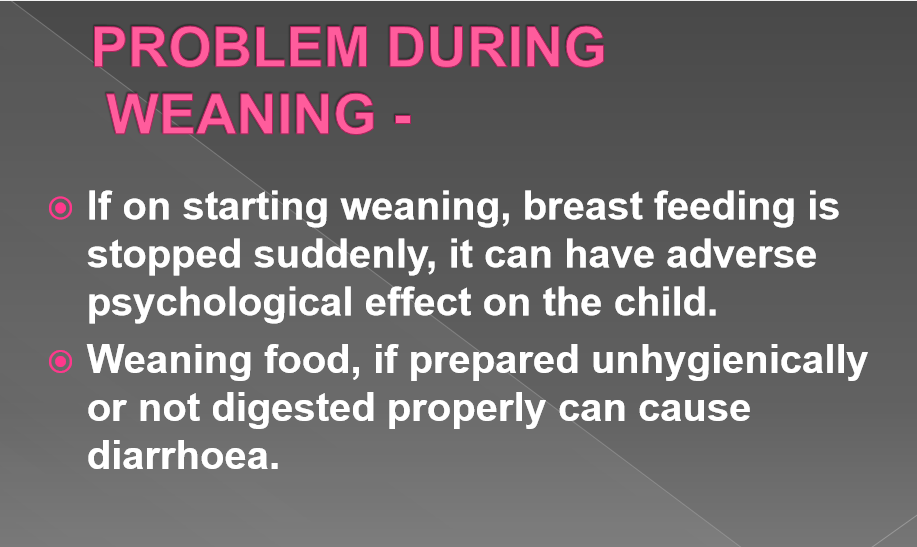 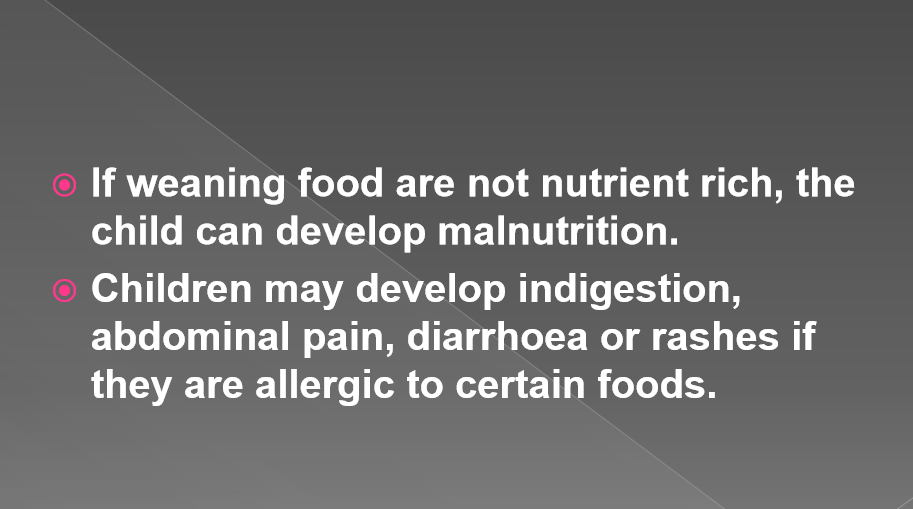 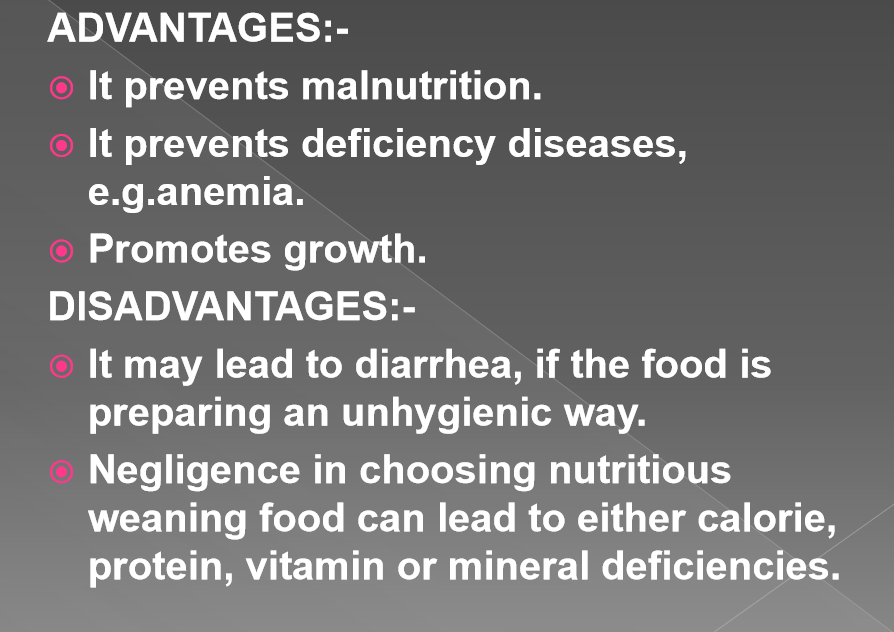 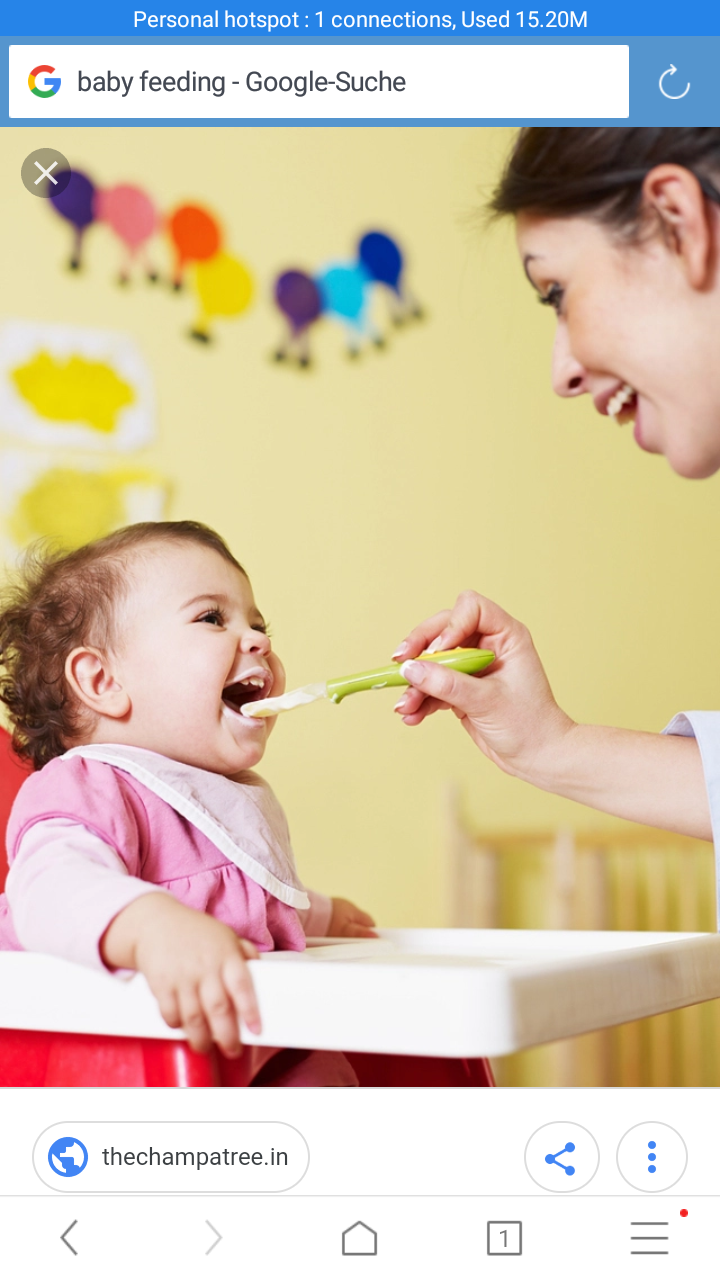 THANK
 YOU